المنعكساتُ الشَّوكيَّةُ"المفهومُ الحديثُ"Spinal Reflexes “Innovated Conception”
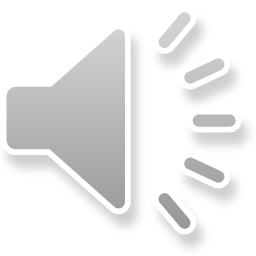 د. عمَّار ياسين منصورAmmar Yaseen MANSOUR
Descending Tract
Ascending Tract
Dorsal Root
Ventral Root
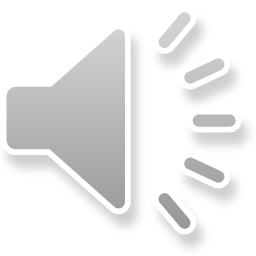 Afferent Impulse
Sensory Neuron(Ganglion)
Interneuron
Ascending Sensory Tract
Ascending Sensory Tract
Ascending Sensory Tract
Decussation of the Afferent Impulse
Decussation of the Afferent Impulse
Decussation of the Afferent Impulse
Decussation of the Afferent Impulse
Upper Motor Neuron(Brain)
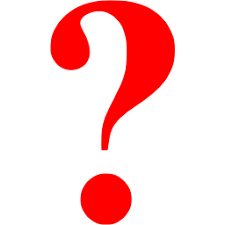 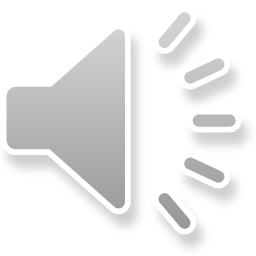 Upper Motor Neuron(Brain)
Efferent Impulse
Decussation of Pyramids
Decussation of Pyramids
Decussation of Pyramids
Decussation of Pyramids
Descending Tract
Lower Motor Neuron
Efferent Impulse
Ventral Root(Spinal Nerve)
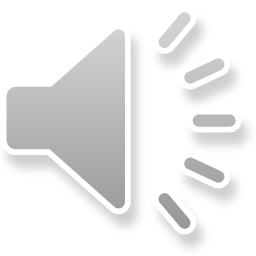 Afferent Impulse
Efferent Impulse
في السِّياق ذاتِه، أنصح بقراءة المقالات التَّاليَّة:
-هل يفيدُ التَّداخلُ الجراحيُّ الفوريُّ في أذيَّاتِ النخاعِ الشَّوكيِّ وذيلِ الفرس الرضَّيَّةِ؟-النقل العصبيّ، بين مفهوم قاصر وجديد حاضر The Neural Conduction.. Personal View vs. International View-عرض تمثيليّ لآلية النقل العصبيّ في الليف العصبيّ Innovated View of Neural Conduction-المستقبلات الحسيّة، عبقريّة الخلق وجمال المخلوق The Sensory Receptors, The Genius of Creation and the Beauty of Creature-النقل في المشابك العصبيّة The Neural Conduction in the Synapses-النقل في المشابك العصبيّة (PowerPoint Presentation)-عقدة رانفييه، ضابطة الإيقاع The Node of Ranvier, The Equalizer-عرض مصوّر لدور عقدة رانفييه كضابط إيقاع في النقل العصبيّ Node of Ranvier, The Equalizer (PowerPoint)-في فقه الأعصاب، الألم أولاً  The Pain is First-في فقه الأعصاب، الشكل.. الضرورة The Philosophy of Form-تخطيط الأعصاب الكهربائي، بين الحقيقي والموهوم-الصدمة النخاعيّة (مفهوم جديد)   The Spinal Shock (Innovated Conception)-أذيّات النخاع الشوكيّ، الأعراض والعلامات السريريّة، بحثٌ في آليات الحدوث The Spinal Injury, The Symptomatology-التنكّس الفاليريني، يهاجم المحاور العصبيّة الحركيّة للعصب المحيطي.. ويعفّ عن محاوره الحسّيّةWallerian Degeneration, Attacks the Motor Axons of Injured Nerve and Conserves its Sensory Axons
شكراً لكم